BÀI 1
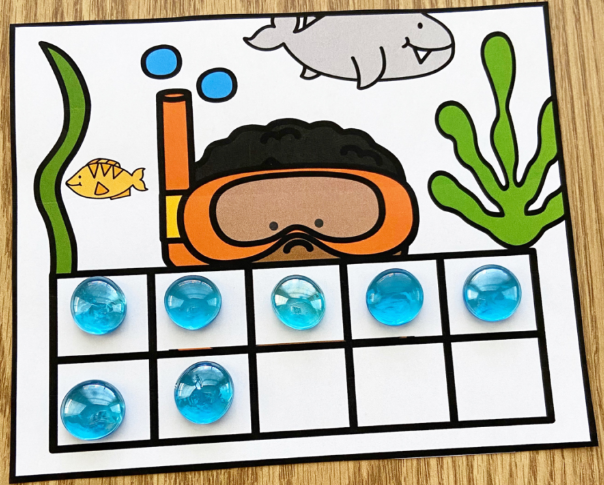 Trải nghiệm cùng
khay 10 học Toán
Tiết 1
KHỞI ĐỘNG TIẾT HỌC
CÙNG HÁT VÀ VẬN ĐỘNG NÀO!
[Speaker Notes: GV và HS cùng hát]
KHỞI ĐỘNG TIẾT HỌC
CÙNG HÁT VÀ VẬN ĐỘNG NÀO!
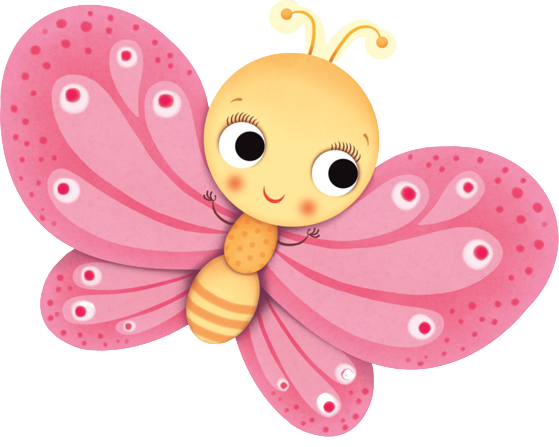 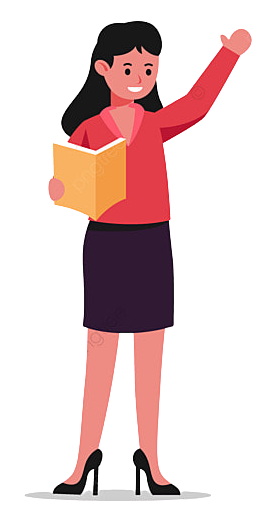 Trong bài hát vừa rồi, 4 là số lượng của con vật nào?
Con bướm
[Speaker Notes: Yêu cầu hs lấy 4 hình tròn trong bộ đồ dùng xếp ra bàn, chỉ vào hình tròn và đếm cho nhau nghe theo nhóm bàn]
CHÚNG TA BẮT ĐẦU VÀO BÀI HỌC
TRÒ CHƠI “AI NHANH – AI ĐÚNG!“
Cách chơi:
Quản trò yêu cầu người chơi lấy số lượng đồ dùng bất kì trong bộ đồ dùng học tập
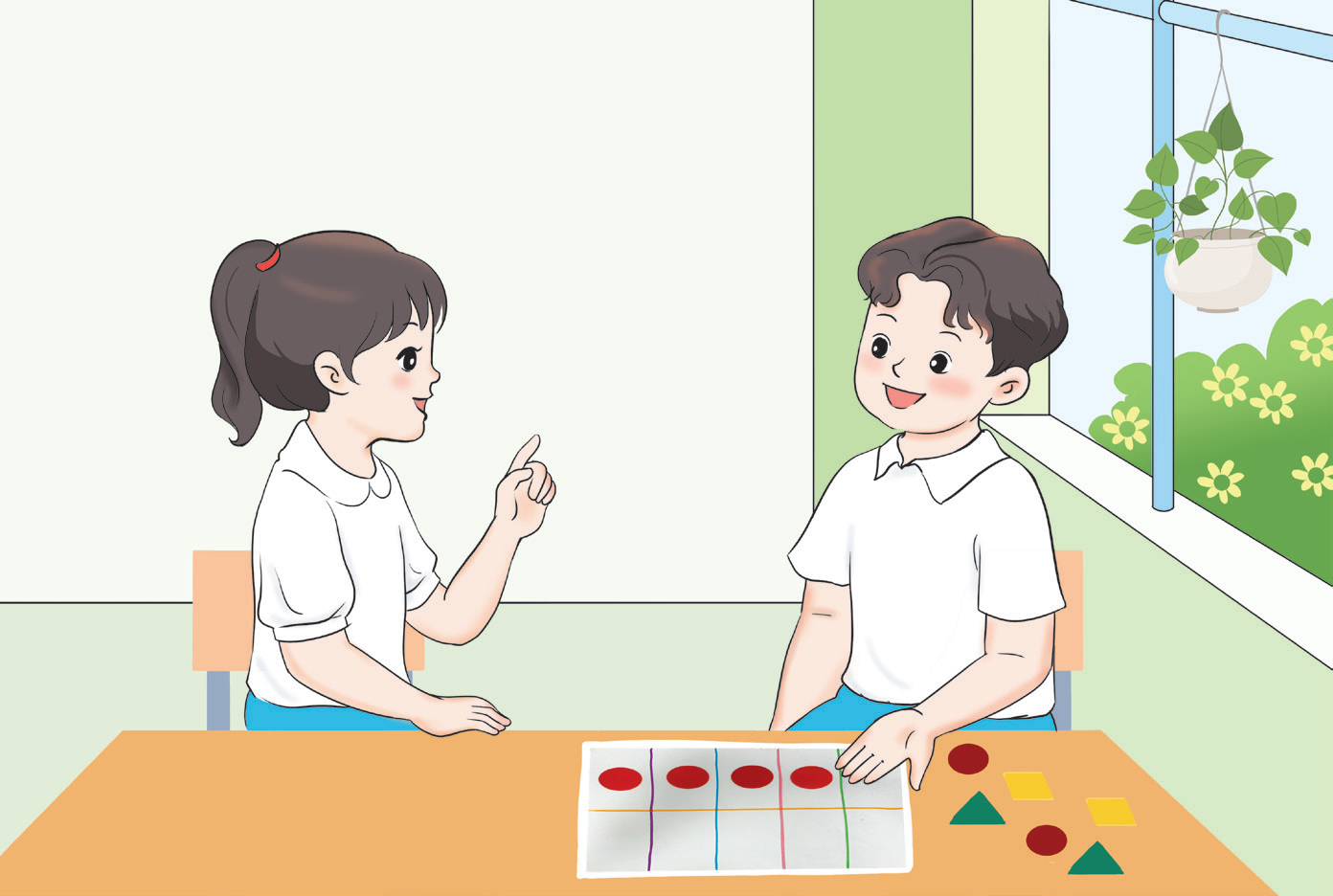 Người chơi lấy số lượng theo đúng yêu cầu và xếp vào khay
[Speaker Notes: GV nêu cách chơi cho HS nắm được. Cho HS chơi khoảng 3-5 lần]
KHỞI ĐỘNG
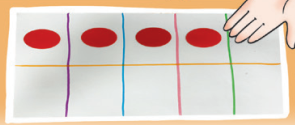 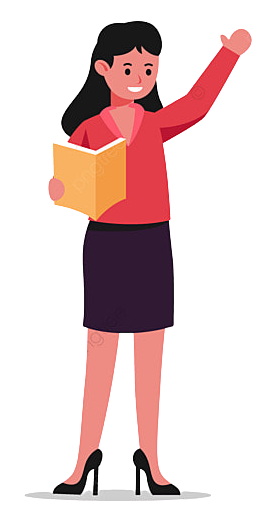 Các bạn trong tranh đã sử dụng những gì để xếp hình?
hình tròn, bảng có 10 ô
[Speaker Notes: GV đặt câu hỏi, gợi ý cho HS trả lời]
KHỞI ĐỘNG
Sản phẩm đảm bảo các yêu cầu sau:
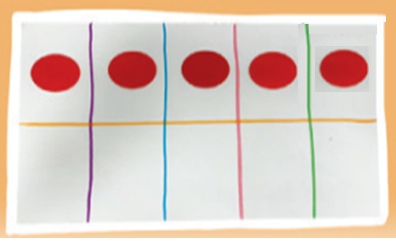 Sản phẩm có 10 ô
Sản phẩm chắc chắn, đẹp mắt, sử dụng được nhiều lần
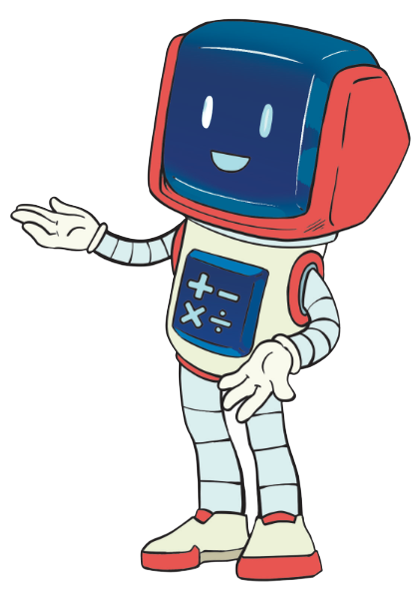 Đây chính là khay 10!
Chúng mình cùng làm khay 10 học Toán giống các bạn nhé!
[Speaker Notes: GV giới thiệu: Khay 10 giúp chúng ta điều gì trong học toán? cùng thực hành bài tập 2 chúng ta sẽ giải đáp câu hỏi đó.]
PHIẾU HỌC TẬP SỐ 1
[Speaker Notes: GV hướng dẫn HS hoàn thiện phiếu học tập số 1. Cho HS thảo luận nhóm, sau đó đại diện HS lên trình bày phiếu học tập của nhóm. Các nhóm khác đặt câu hỏi nếu có thắc mắc học muốn góp ý]
THỰC HÀNH NHẬN BIẾT SỐ 
TRONG PHẠM VI 10
Con hãy đếm xem có bao nhiêu hình trong các khay sau:
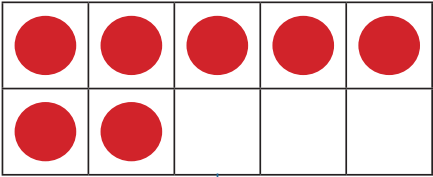 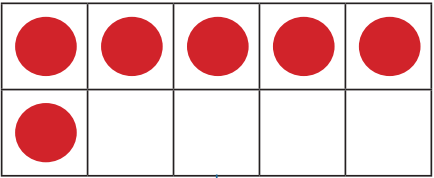 5
7
6
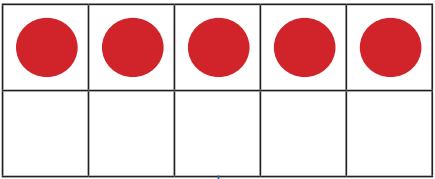 [Speaker Notes: GV có thể nêu câu hỏi: Vì sao con điền số 7? (vì khay đó có 7 hình tròn); Làm thế nào để biết khay đó có 7 hình tròn? (Con đếm từ 1 đến hết thấy có 7 hình tròn/ Con thấy hàng ngang trên đã có 5 hình tròn, con đếm tiếp 6, 7. Tất cả có 7 hình tròn/ Con thấy hàng ngang trên có 5 hình tròn, hàng ngang dưới có 3 hình tròn. 5 hình tròn và 2 hình tròn tất cả là 7 hình tròn)]
THỰC HÀNH NHẬN BIẾT SỐ 
TRONG PHẠM VI 10
Con hãy đếm xem có bao nhiêu hình trong các khay sau:
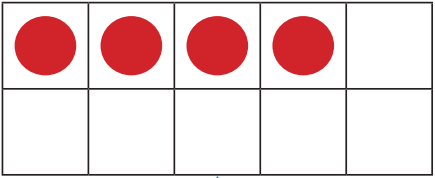 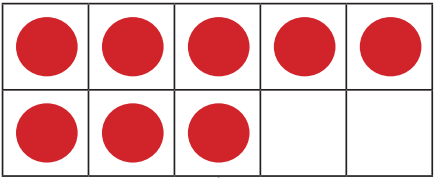 10
4
8
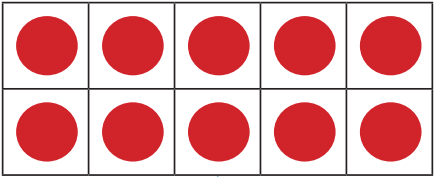 THỰC HÀNH NHẬN BIẾT SỐ 
TRONG PHẠM VI 10
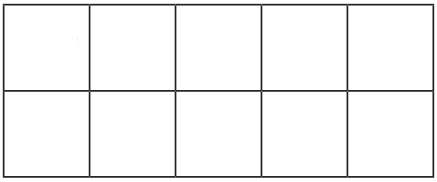 Khay 10 có hình gì?
Khay 10!
5
3
4
1
2
Khay 10 có hình chữ nhật
5
3
4
1
2
Khay 10 có mấy hàng?
Khay 10 có 2 hàng
Mỗi hàng có mấy ô?
Các ô như thế nào với nhau?
Các ô bằng nhau
Mỗi hàng có 5 ô
[Speaker Notes: GV chốt: Khay 10 là 1 khung hình chữ nhật được chia thành 10 ô có khoảng cách bằng nhau. Khay 10 có 2 hàng, mỗi hàng có 5 ô.]
PHIẾU HỌC TẬP SỐ 2
[Speaker Notes: GV hướng dẫn HS hoàn thiện phiếu học tập số 2. Cho HS thảo luận nhóm, sau đó đại diện HS lên trình bày phiếu học tập của nhóm. Các nhóm khác đặt câu hỏi nếu có thắc mắc học muốn góp ý]
THỰC HÀNH NHẬN BIẾT SỐ 
TRONG PHẠM VI 10
Con hãy xếp thêm cho đủ số hình tròn nhé
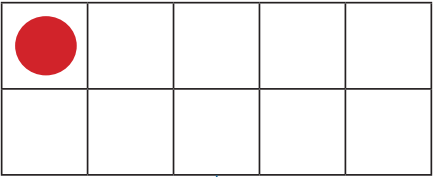 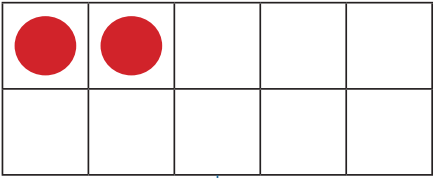 10
5
7
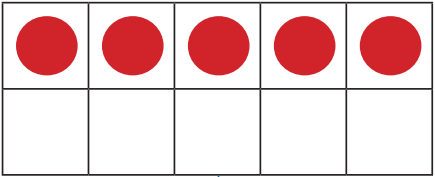 [Speaker Notes: GV có thể nêu câu hỏi: VD: Con đã xếp thêm mấy hình tròn để được 5 hình tròn? (có 2 hình tròn, con xếp thêm 3 hình tròn để được 5 hình tròn)]
THỰC HÀNH NHẬN BIẾT SỐ 
TRONG PHẠM VI 10
Dựa vào khay 10 ta có thể dễ dàng biết cấu tạo của một số
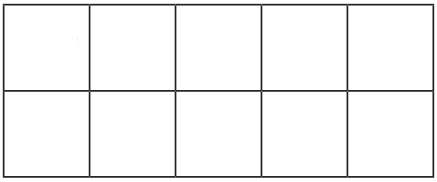 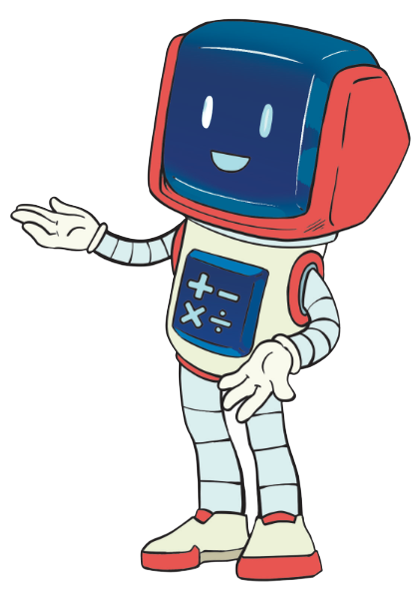 5 gồm có 2 và 3
Ví dụ
5 gồm có 3 và 2
[Speaker Notes: GV nếu ví dụ: theo khay 10, số 5 gồm 2 hình tròn đỏ và 3 hình tròn xanh, vậy 5 gồm có 2 và 3; Nói cách khác, 5 gồm 3 hình tròn xanh và 2 hình tròn đỏ, vậy 5 gồm 3 và 2]
THỰC HÀNH NHẬN BIẾT SỐ 
TRONG PHẠM VI 10
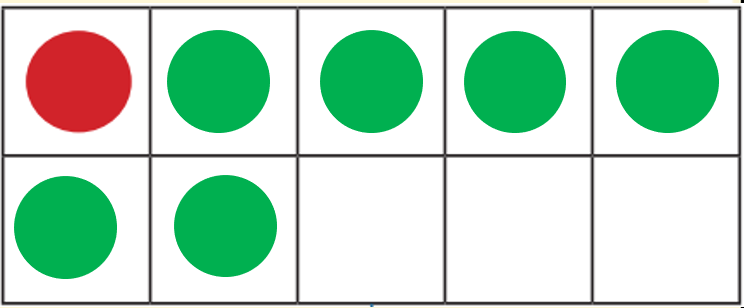 Nhìn khay 10, con hãy cho biết cấu tạo của số 7
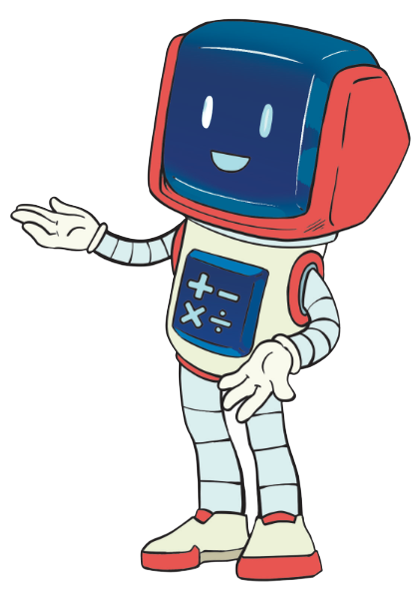 7 gồm có 1 và 6
7 gồm có 6 và 1
[Speaker Notes: GV gọi 1 HS lên trả lời câu hỏi, hỏi các HS khác nhận xét câu trả lời của bạn.
Khay 10 giúp chúng ta đếm đúng, đếm nhanh số lượng, dựa vào khay 10 ta còn biết cấu tạo của một số thật là dễ dàng. Chúng ta cùng nhau làm khay 10 nhé.]
THỰC HÀNH NHẬN BIẾT SỐ 
TRONG PHẠM VI 10
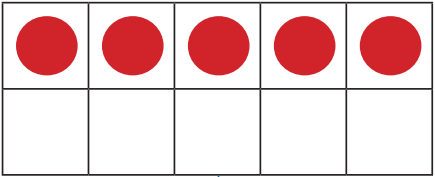 Nhìn khay 10, con hãy cho biết cấu tạo của số 10
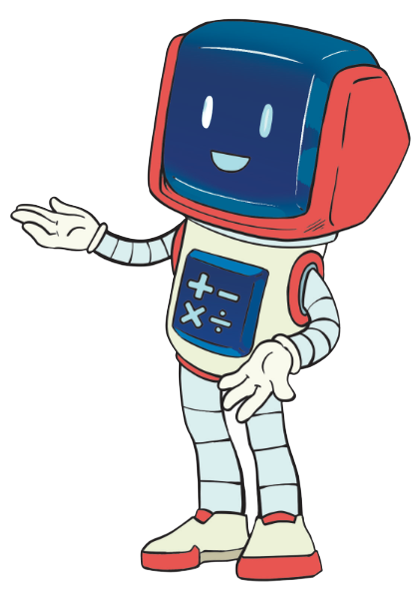 10 gồm có 5 và 5
[Speaker Notes: GV gọi 1 HS lên trả lời câu hỏi, hỏi các HS khác nhận xét câu trả lời của bạn]
Chuẩn bị cho giờ học sau
Chuẩn bị các nguyên, vật liệu cho buổi học sau:
Giấy trắng hoặc giấy màu, bút chì, tẩy, thước kẻ, kéo, hình tròn
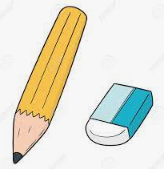 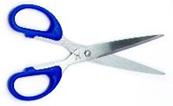 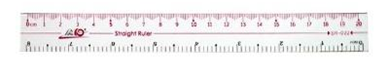 [Speaker Notes: GV yêu cầu HS chuẩn bị nguyên, vật liệu cho buổi học sau]
TẠM BIỆT CÁC EM
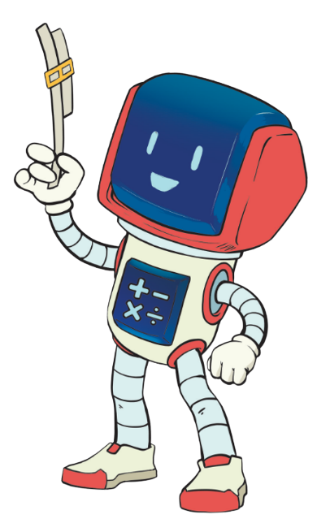 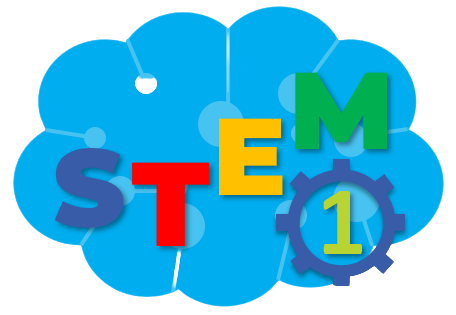 [Speaker Notes: Trong quá trình dạy học, GV thường xuyên khuyến khích HS bằng các câu khen khi HS trả lời đúng]
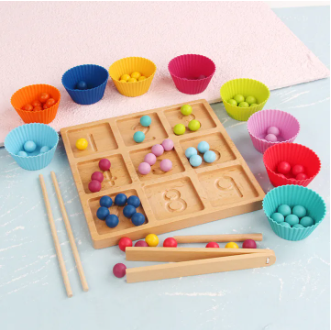 BÀI 1
Trải nghiệm cùng khay 10 
học Toán
Tiết 2
TRÒ CHƠI “THỤT - THÒ”
Thò: đưa tay lên cao, 
Thụt: kéo tay xuống thấp
Quy định về động tác:
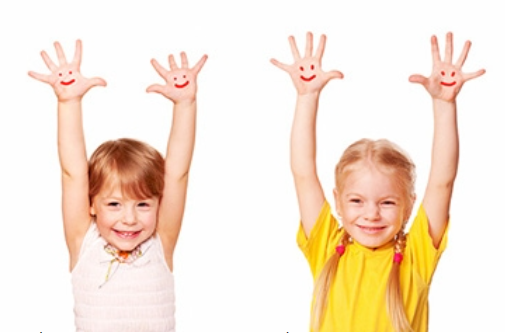 Lưu ý: Người chơi thực hiện theo lời nói, 
không thực hiện theo hành động của quản trò
Ví dụ: Quản trò hô thụt nhưng lại làm động tác thò
Luật chơi: Ai thực hiện không đúng theo quy định là phạm quy
[Speaker Notes: GV phổ biến luật chơi, cho HS vận động tạo không khí vui tươi]
ĐỀ XUẤT Ý TƯỞNG VÀ CÁCH LÀM KHAY 10 HỌC TOÁN
THẢO LUẬN VÀ CHIA SẺ Ý TƯỞNG 
VỀ KHAY 10 HỌC TOÁN CỦA NHÓM MÌNH
Gợi ý
Em sử dụng vật liệu gì để là khay 10?
Khay 10 có mấy ô?
Các ô có kích thước như thế nào?
Khay 10 có mấy hàng?
[Speaker Notes: GV nhắc lại nội dung bài học trước, cho HS chia sẻ ý tưởng làm khay 10, gợi ý những cách làm sáng tạo]
ĐỀ XUẤT Ý TƯỞNG VÀ CÁCH LÀM KHAY 10 HỌC TOÁN
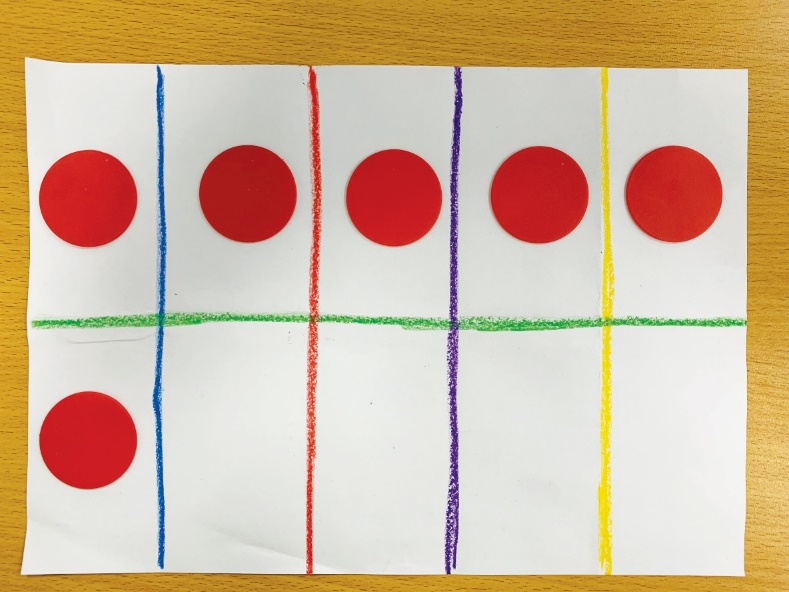 TIÊU CHÍ SẢN PHẨM
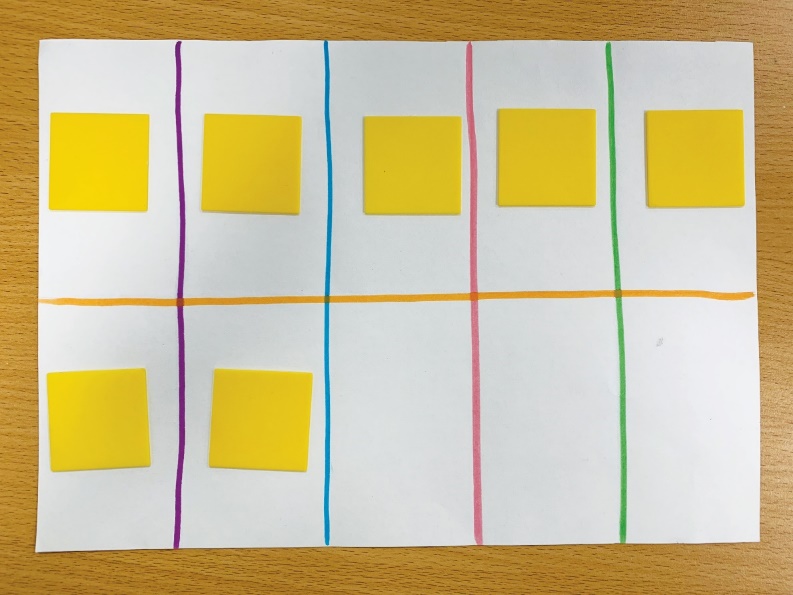 Sản phẩm có 10 ô
Sản phẩm chắc chắn, đẹp mắt, sử dụng được nhiều lần
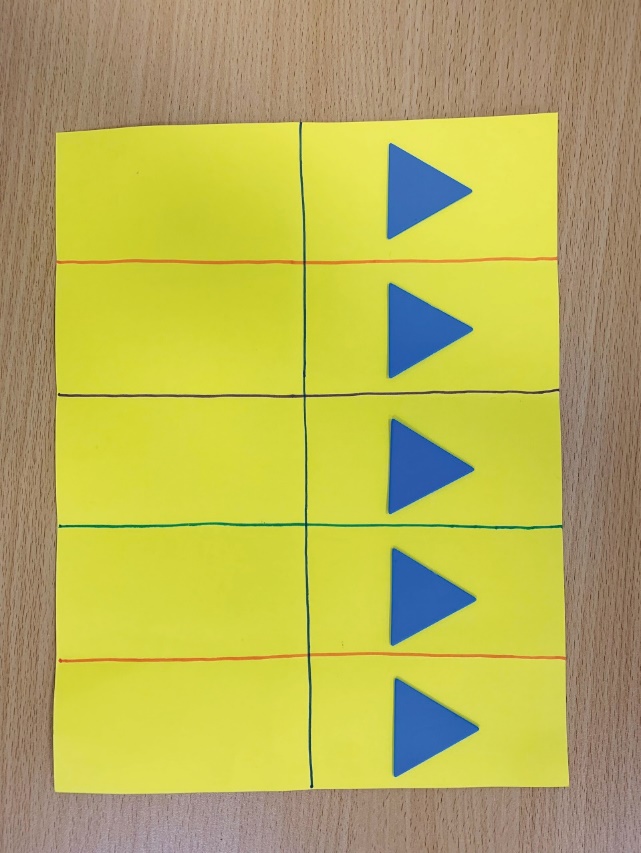 [Speaker Notes: GV nêu ra tiêu chí sản phẩm, cho HS xem một vài ý tưởng, gợi ý HS chia sẻ ý tưởng để làm khay 10]
ĐỀ XUẤT Ý TƯỞNG VÀ CÁCH LÀM KHAY 10 HỌC TOÁN
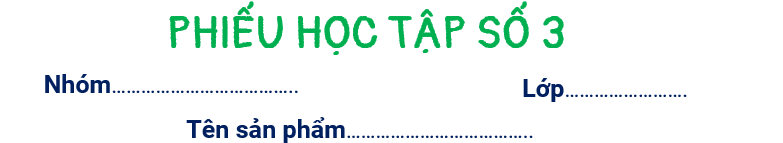 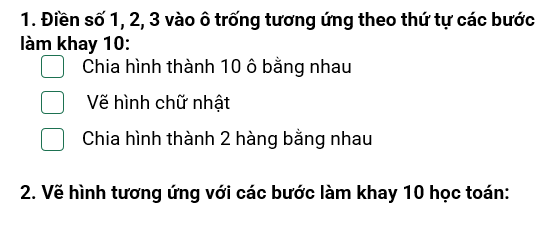 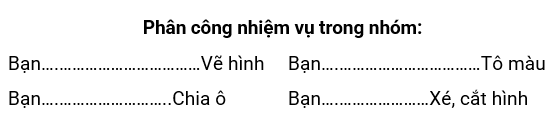 [Speaker Notes: GV gợi ý để HS tưởng tượng ra sản phẩm của nhóm, các ý tưởng để làm khay 10 theo các tiêu chí đề ra nhưng lại thể hiện được phong cách, sự thông minh và cá tính riêng của nhóm, gợi ý để HS nghĩ đến trang trí để có sự khác biệt, sáng tạo riêng]
LÀM KHAY 10 HỌC TOÁN
Lựa chọn dụng cụ và vật liệu
Giấy màu, bút màu, bút chì, kéo, thước kẻ
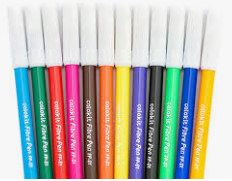 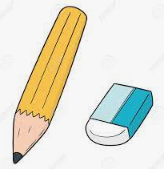 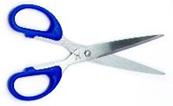 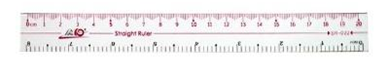 [Speaker Notes: GV yêu cầu nhóm HS kiểm tra lại các nguyên, vật liệu của nhóm theo phiếu học tập, nếu có khác thì bổ sung vào phiếu]
LÀM KHAY 10 HỌC TOÁN
Làm khay 10 học Toán theo cách của em hoặc nhóm em
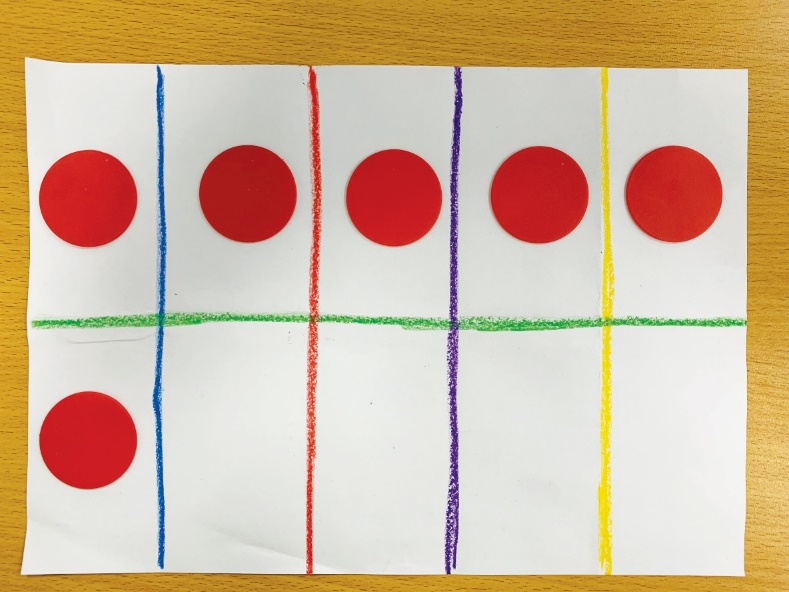 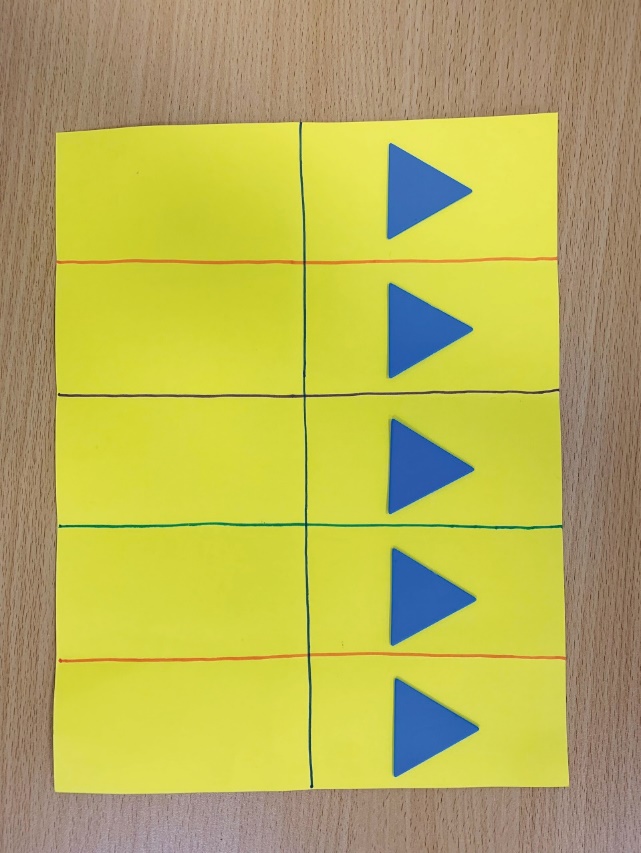 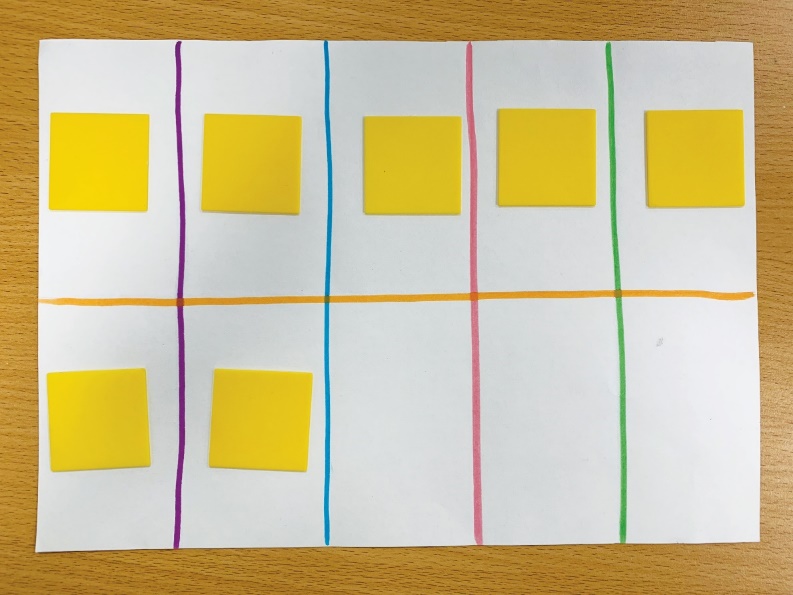 [Speaker Notes: GV cho HS quan sát một số mẫu trên, cho HS trình bày mẫu của nhóm mình. Các nhóm khác đặt câu hỏi nếu có thắc mắc hoặc góp ý]
LÀM KHAY 10 HỌC TOÁN
Gợi ý làm khay 10
Bước 1
Gấp đôi tờ giấy A4 theo chiều ngang
Lưu ý: Các mép giấy bằng nhau
[Speaker Notes: GV hướng dẫn HS thực hiện gấp giấy, miết giấy để tạo ra nếp gấp]
LÀM KHAY 10 HỌC TOÁN
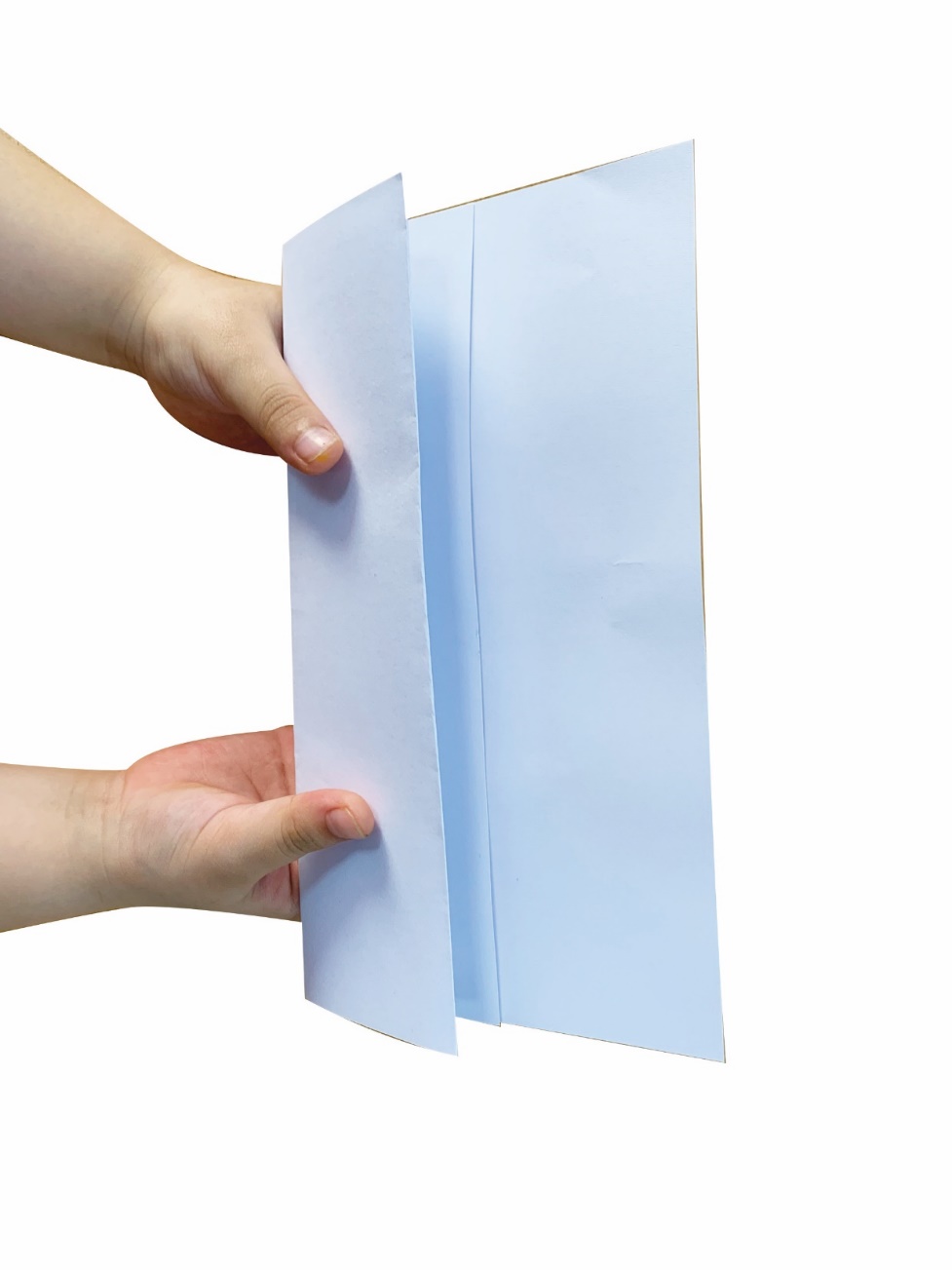 Gợi ý làm khay 10
Bước 2
Mở tờ giấy A4 ra và gấp 4 lần theo chiều dọc
Lưu ý: Các mép giấy bằng nhau, kích thước mỗi đoạn giấy bằng nhau
[Speaker Notes: GV hướng dẫn HS thực hiện gấp giấy, miết giấy để tạo ra nếp gấp]
LÀM KHAY 10 HỌC TOÁN
Gợi ý làm khay 10
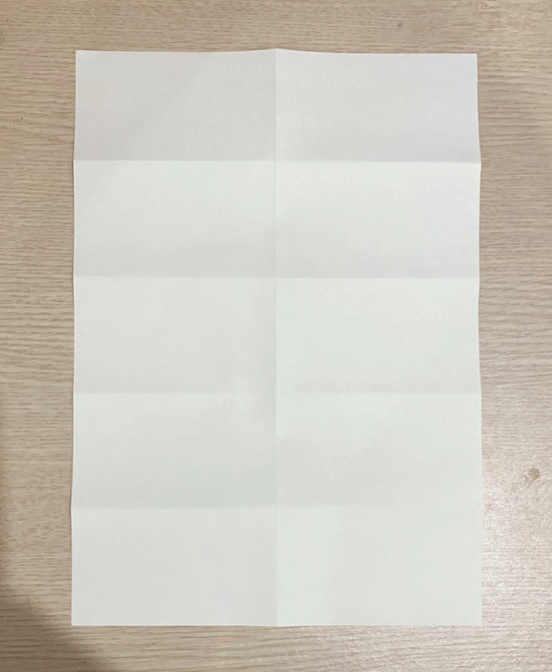 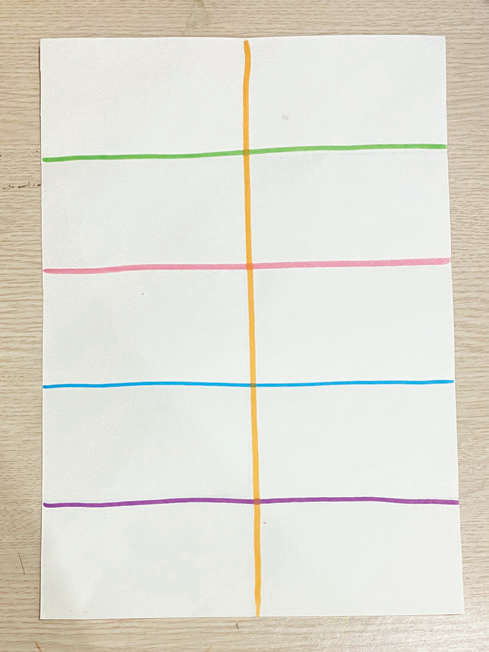 Bước 3
Mở tờ giấy A4 ra, dùng bút màu và thước kẻ tô lại các đường nếp gấp
[Speaker Notes: GV thực hiện mẫu cho HS quan sát]
KIỂM TRA VÀ ĐIỀU CHỈNH
TIÊU CHÍ SẢN PHẨM
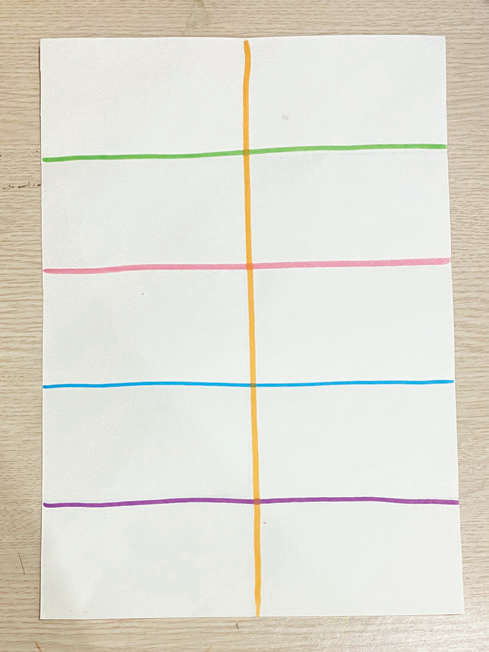 Sản phẩm có 10 ô
Sản phẩm chắc chắn, đẹp mắt, sử dụng được nhiều lần
Sản phẩm khay 10
[Speaker Notes: GV cho HS kiểm tra sản phẩm so với tiêu chí để điều chỉnh, hoàn thiện sản phẩm. Hướng dẫn HS vẽ ý tưởng và thực hiện]
SỬ DỤNG SẢN PHẨM
Sản phẩm khay 10
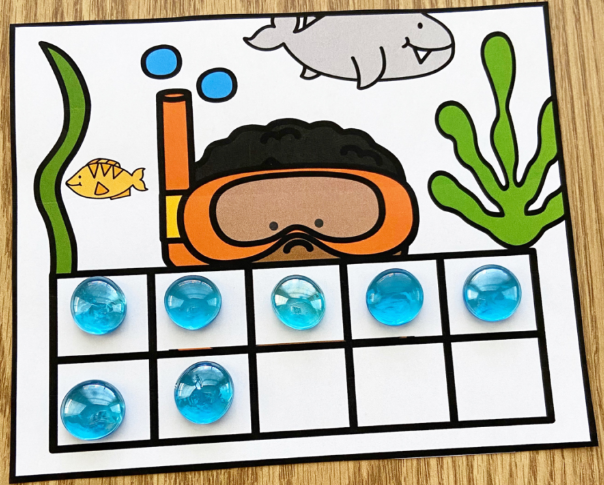 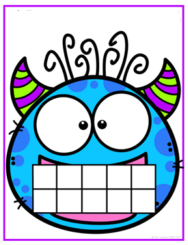 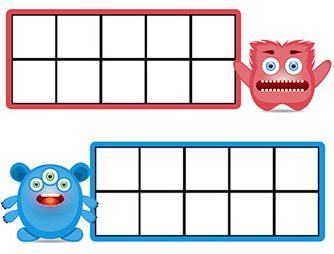 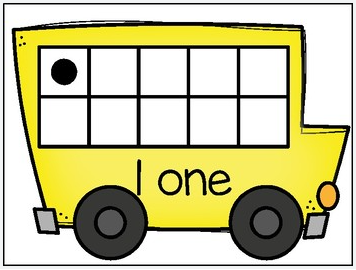 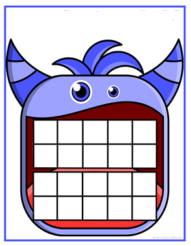 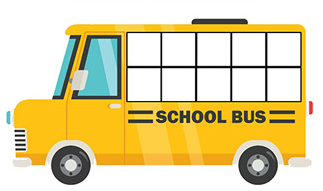 [Speaker Notes: GV tổ chức cho các nhóm trình bày, giới thiệu “Khay 10 học toán” của nhóm mình.
Khuyến khích HS trình bày rõ: sản phẩm gồm những bộ phận nào, cách làm, lưu ý khi thực hiện, những khó khăn khi làm sản phẩm và cách khắc phục của nhóm]
SỬ DỤNG SẢN PHẨM
Em nêu một số bất kì và đố bạn xếp đúng số lượng hình tương ứng với số vừa nêu vào khay 10 học Toán
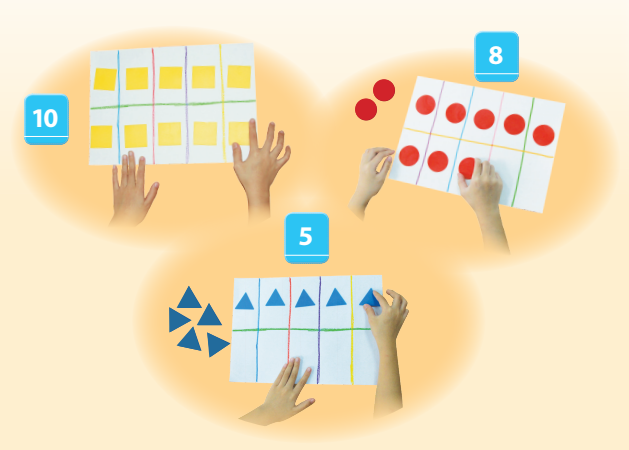 [Speaker Notes: GV nêu luật chơi, chơi thử để HS trong nhóm tự chơi]
TRÒ CHƠI “AI NHANH NHẤT?”
Các bạn sử dụng “Khay 10” để xếp đúng số lượng hình
Quản trò giơ 1 thẻ số trong các số từ 1 đến 10 của bộ đồ dùng
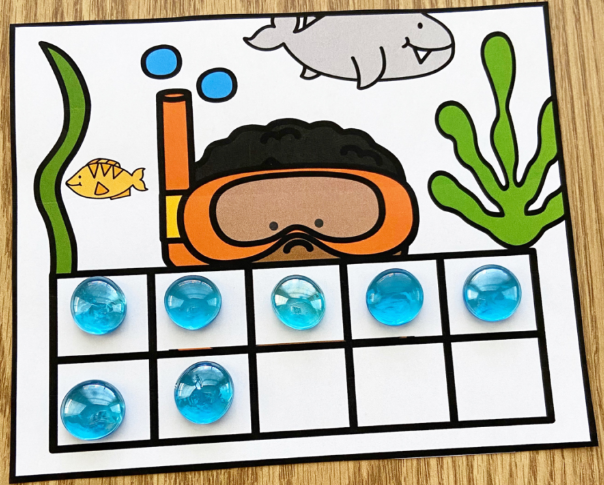 Sau 5 lượt chơi, bạn nào được nhiều điểm nhất sẽ chiến thắng
Ai xếp nhanh nhất được 2 điểm
[Speaker Notes: nêu luật chơi, cho HS các đội lên chơi]
TRÒ CHƠI “AI NHANH NHẤT?”
Các bạn sử dụng “Khay 10” để xếp đúng số lượng hình bằng 2 màu khác nhau
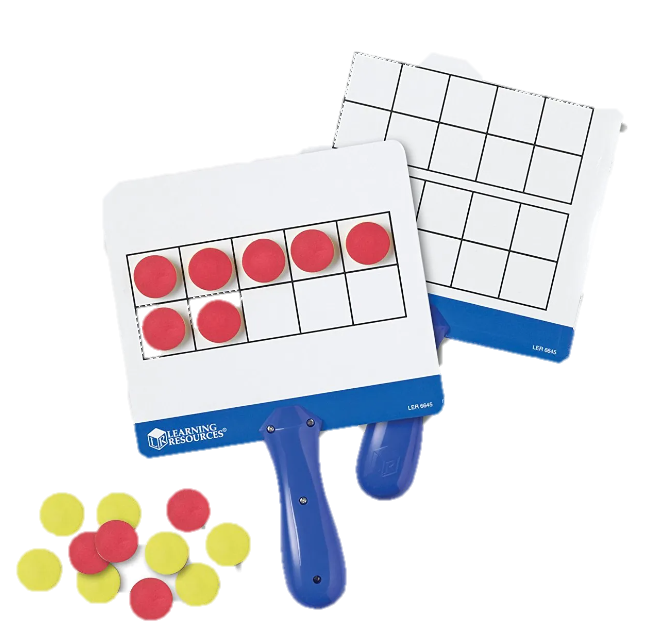 Quản trò giơ 1 thẻ số trong các số từ 1 đến 10 của bộ đồ dùng
Sau 5 lượt chơi, bạn nào được nhiều điểm nhất sẽ chiến thắng
Ai xếp nhanh nhất được 2 điểm
[Speaker Notes: GV nêu luật chơi, cho HS các đội lên chơi]
TRÒ CHƠI “AI NHANH NHẤT?”
Quản trò giơ 1 thẻ số trong các số từ 1 đến 10 của bộ đồ dùng
Các bạn sử dụng “Khay 10” để xếp đúng số lượng hình bằng 2 màu khác nhau
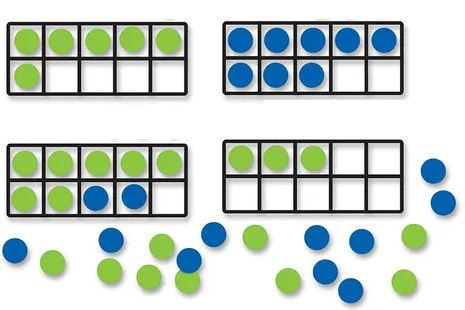 Sau 5 lượt chơi, bạn nào được nhiều điểm nhất sẽ chiến thắng
Bạn nêu lên cấu tạo của số đó gồm 2 số nào tương ứng với số lượng hình đã xếp trên khay
[Speaker Notes: nêu luật chơi, cho HS các đội lên chơi]
ĐÁNH GIÁ SẢN PHẨM
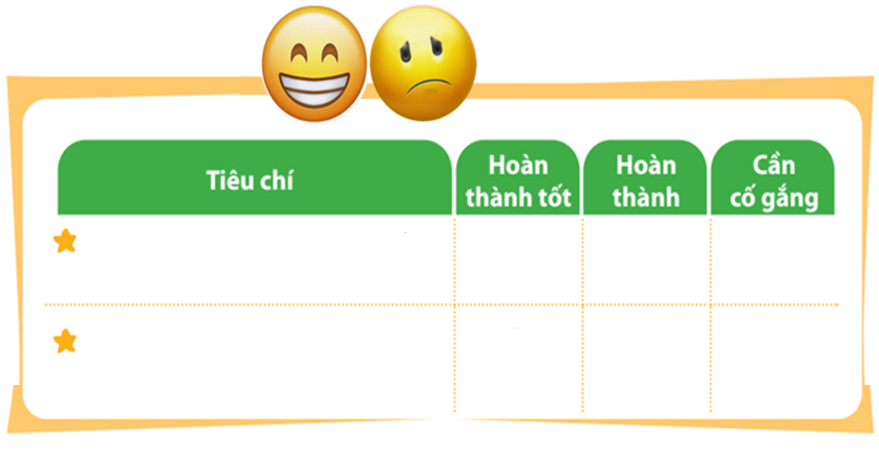 Thực hiện đánh giá bằng hình dán
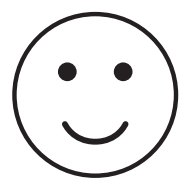 Có 10 ô
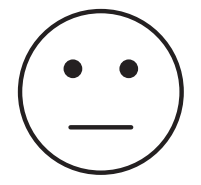 Sản phẩm chắc chắn, đẹp mắt,
sử dụng được nhiều lần
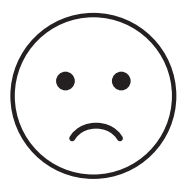 [Speaker Notes: GV hướng dẫn HS đánh giá theo từng tiêu chí bằng hình dán. Có thể tặng thêm hình dán cho điểm sáng tạo, làm nhanh, đẹp]
TẠM BIỆT CÁC EM
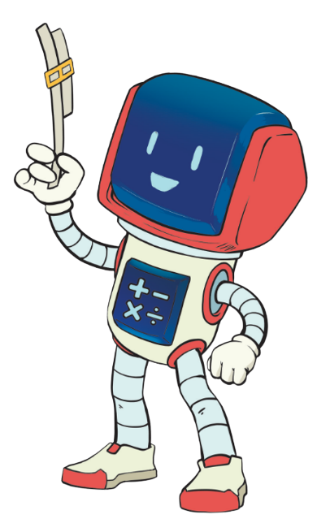 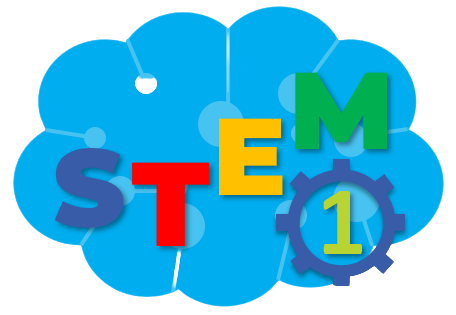 [Speaker Notes: Trong quá trình dạy học, GV thường xuyên khuyến khích HS bằng các câu khen khi HS trả lời đúng]